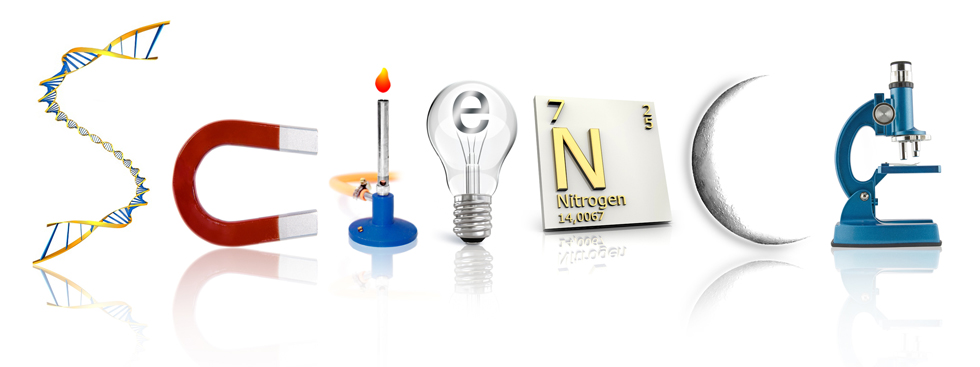 UPDATES
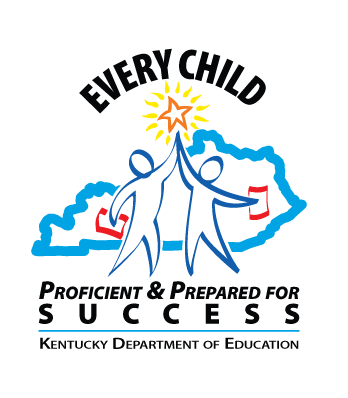 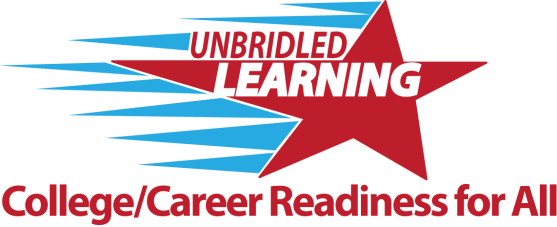 Deconstruction Work
First round of deconstruction was done in February
March meeting will focus on revisiting work from Feb, making revisions and adding in the assessment component
Adjusted schedule due to Jan weather
Classroom Assessment of KCAS-Science
Selected Response
	Multiple Choice
	True/False
	Matching
	Fill in-the-blank
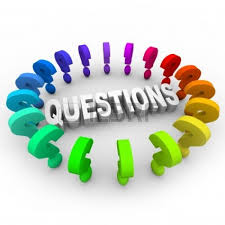 Students scores on selected response assessments are usually figured as the number or proportion of questions answered correctly.
Classroom Assessment of KCAS-Science
Written Response
	Short Answer Items
	Extended written response items
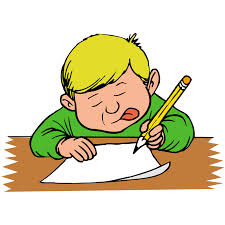 Students construct an answer in response to a question or task.  Short answer items call for a very brief response having one or a limited range of possible right answers.  Extended written response require a response that is greater in length and generally have a greater number of acceptable or correct answers.
Classroom Assessment of KCAS-Science
Performance Assessment
	Performance task
	Performance criteria
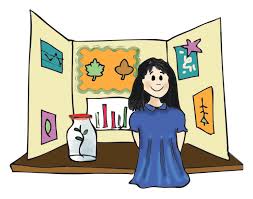 Assessment is based on observation and judgment; used to judge both real-time performances (demonstrations) and products (or artifacts) that students create.  It has two parts: the task and the criteria for judging the quality of the response (rubric).
Classroom Assessment of KCAS-Science
Personal Communication
	Questions during instruction
	Interviews and conferences
	Participation
	Oral exams
	Student journals and logs
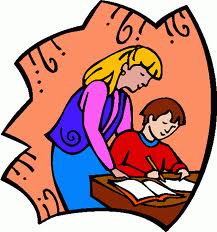 Finding out what students have learned through structured and unstructured interactions with them.  Usually  formative, but can also be summative
For your scenario, decide whether each assessment is:
   	Strong- works well for all learning targets of this type
	Good- works for many learning targets of this type
	Partial-works in some instances for learning targets of
		  this type
	Poor-never works for learning targets of this type

To make your choices, ask yourself, which methods will provide the “most accurate information with the highest degree of efficiency?”
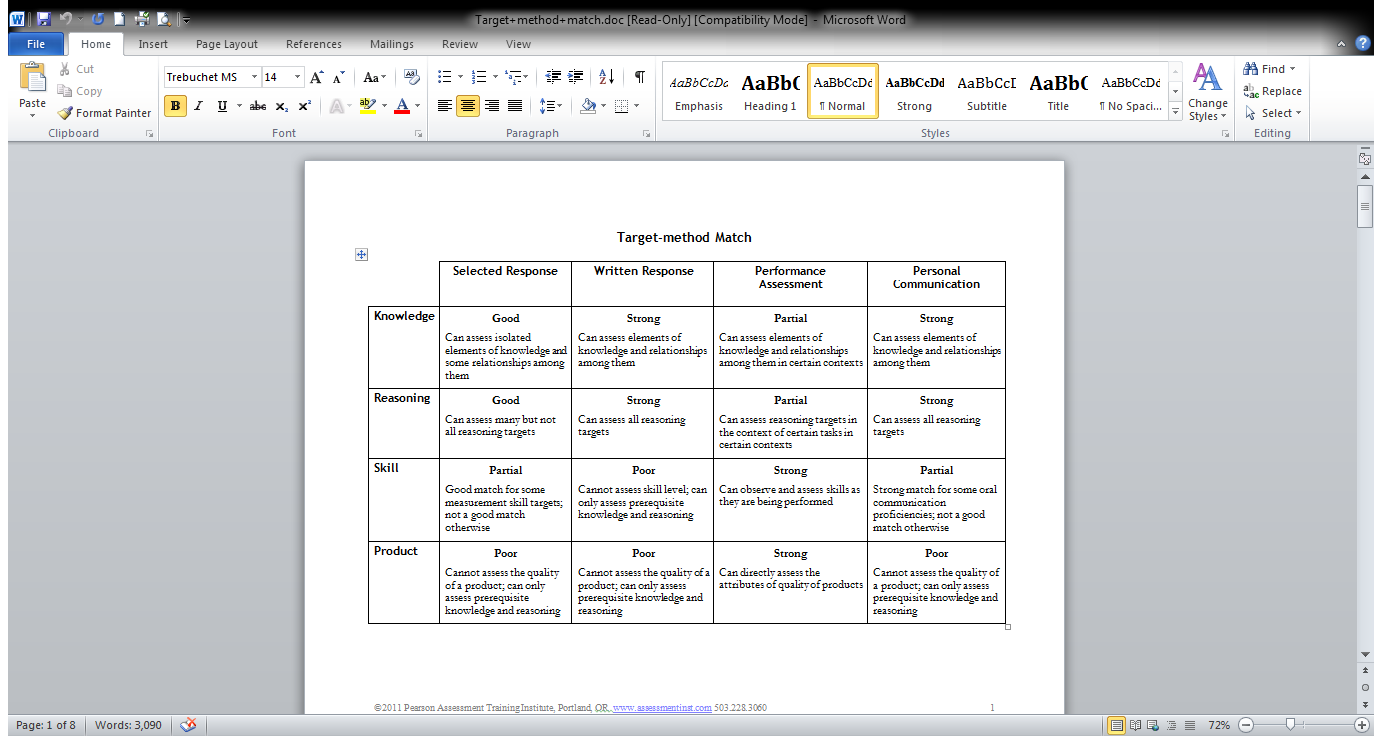 Moving NGSS to Implementation
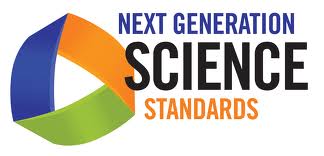 Terry Rhodes
terry.rhodes@education.ky.gov
859-585-7762
www.terryrhodes1science.com
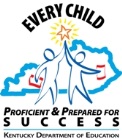